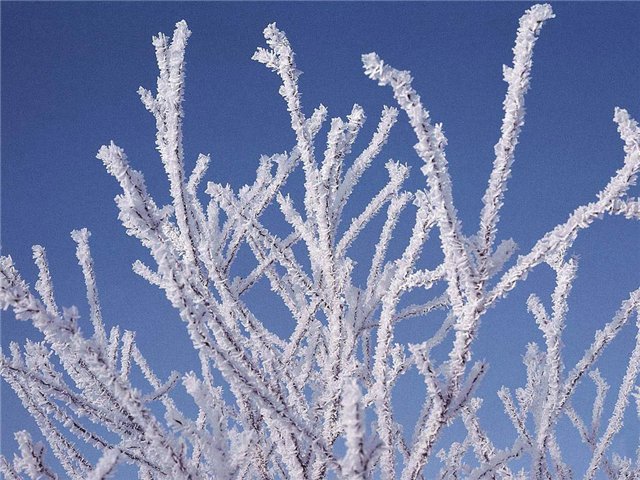 Прогулка 
в зимний лес
Воспитатель: Бобурова 
                       Елена Александровна
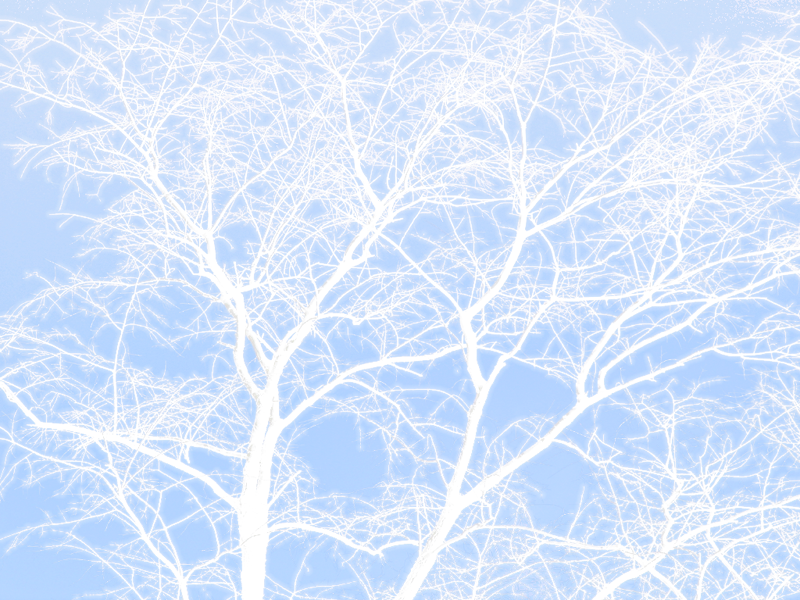 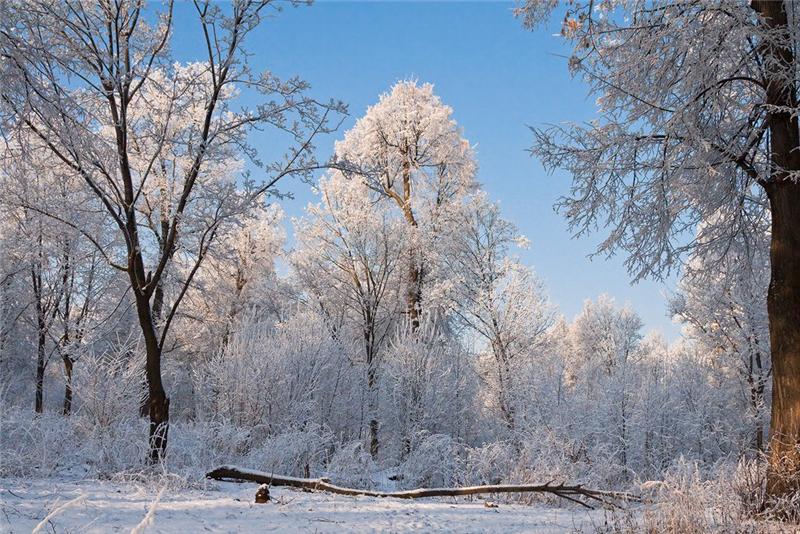 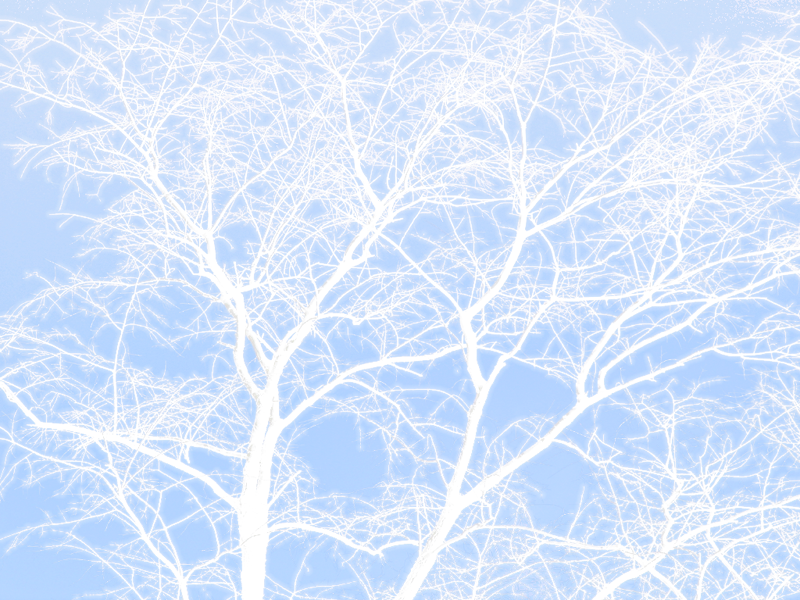 Зимой можно играть:
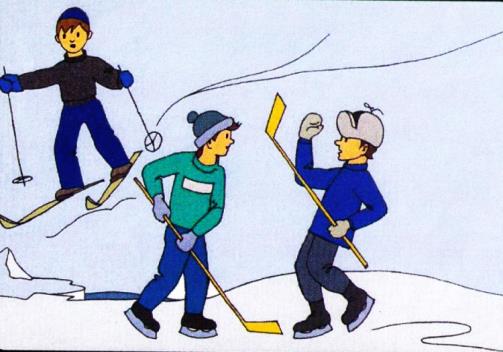 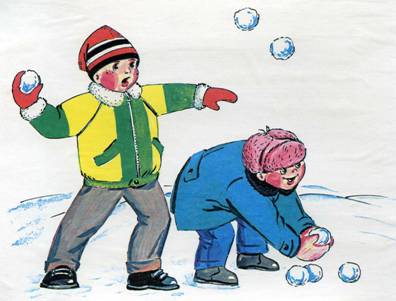 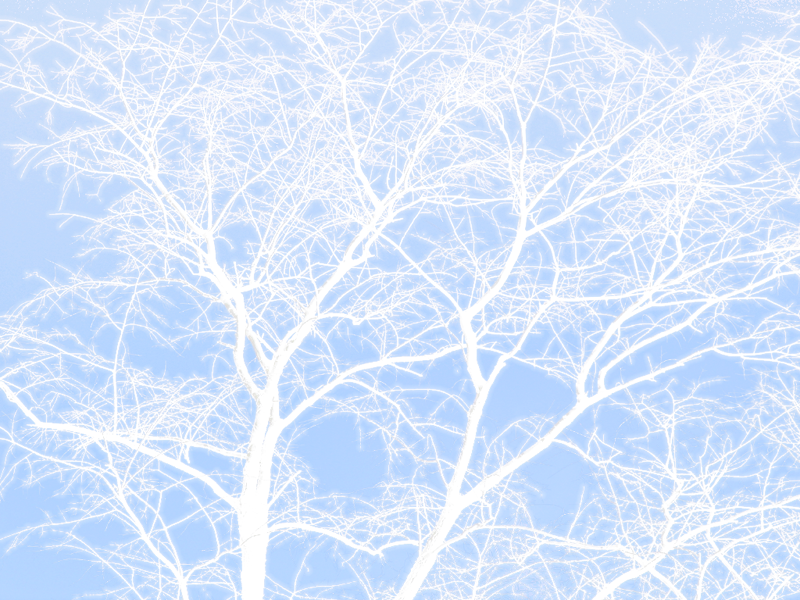 На чём можно кататься зимой?
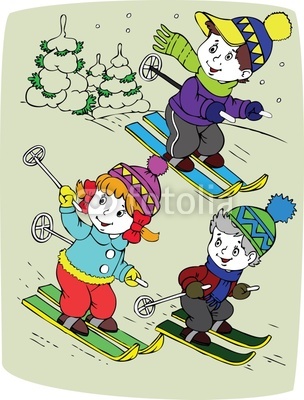 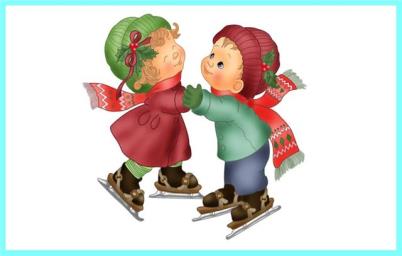 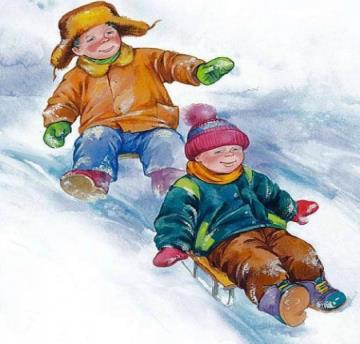 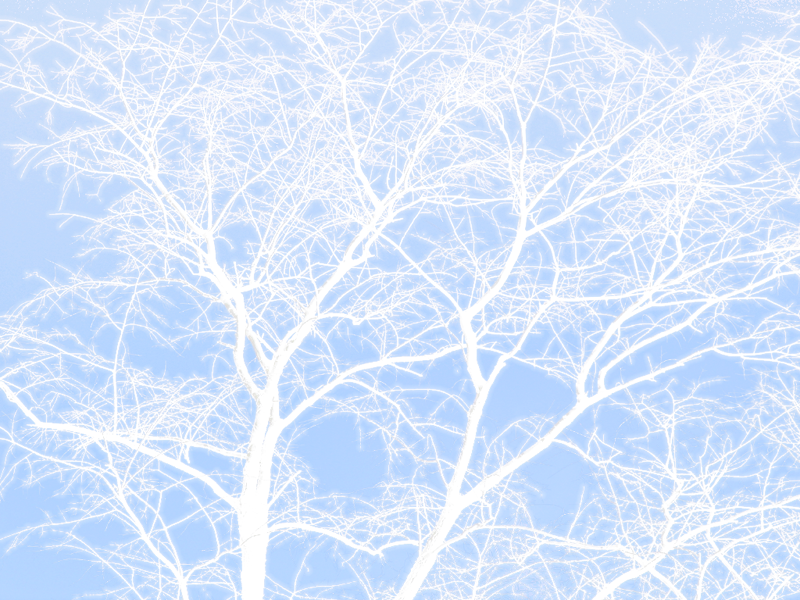 Что из снега можно слепить?
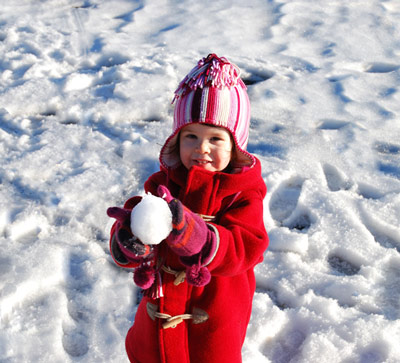 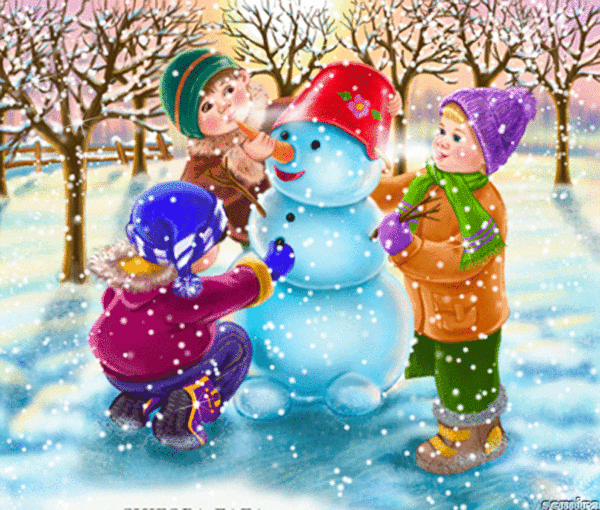 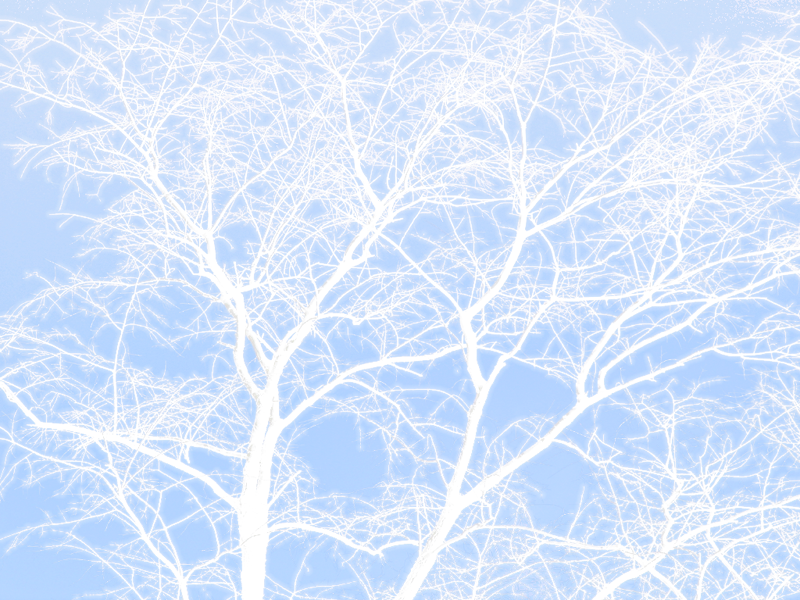 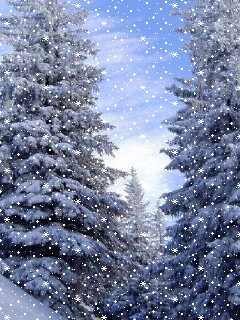 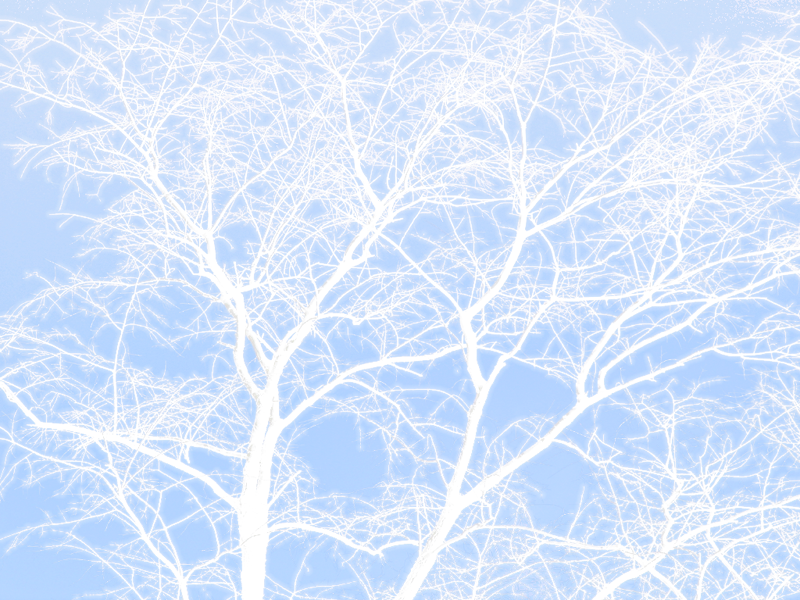 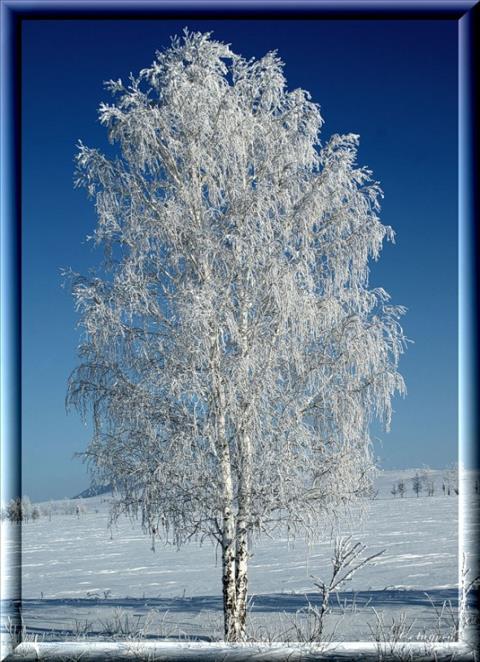 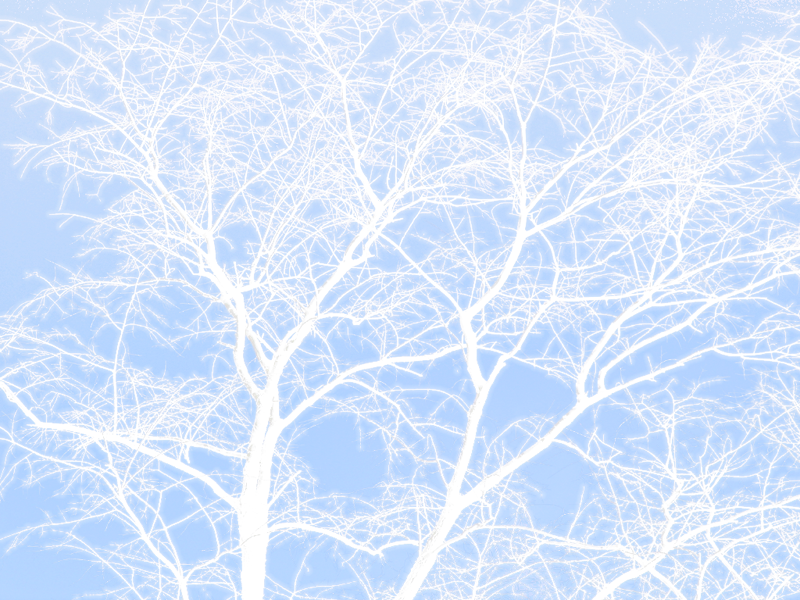 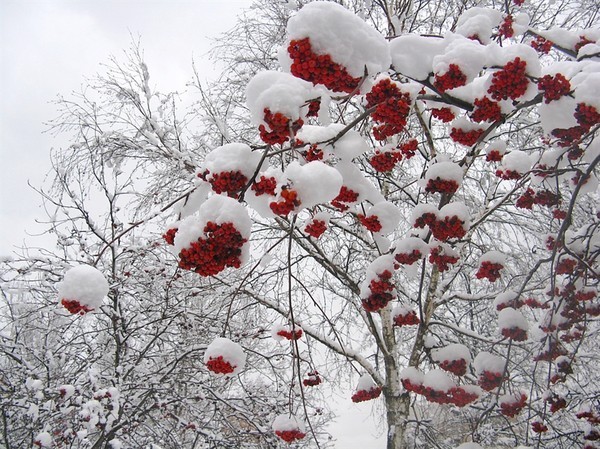 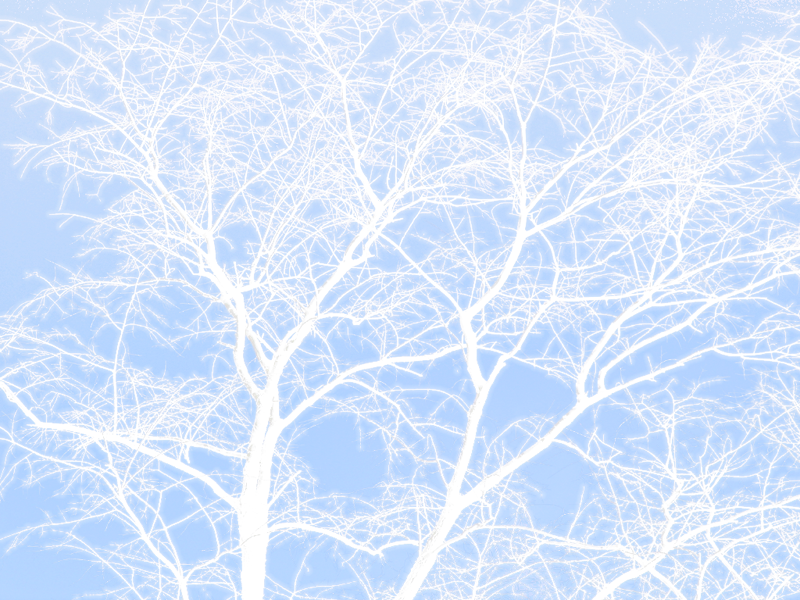 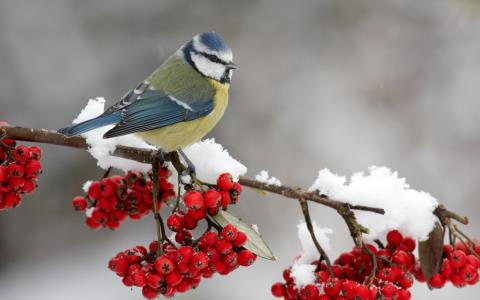 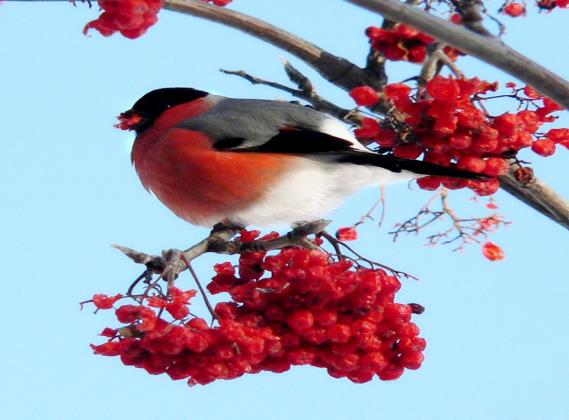 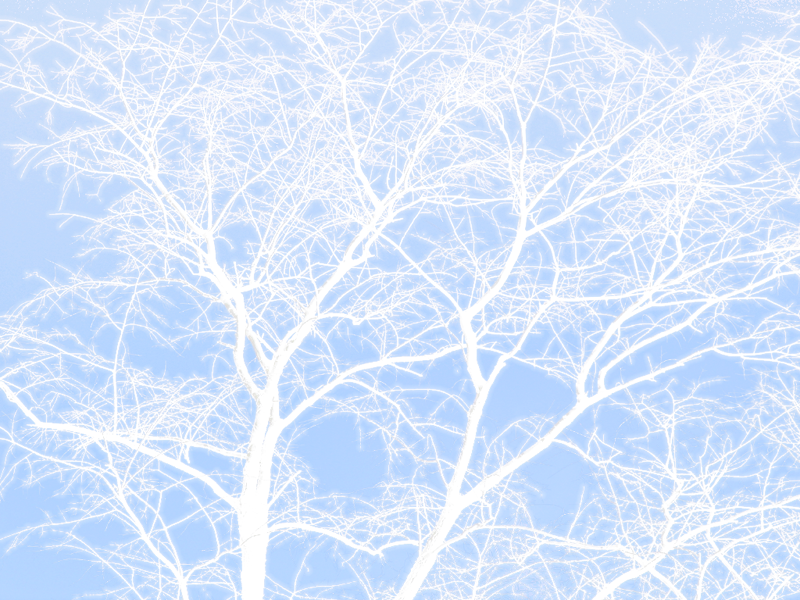 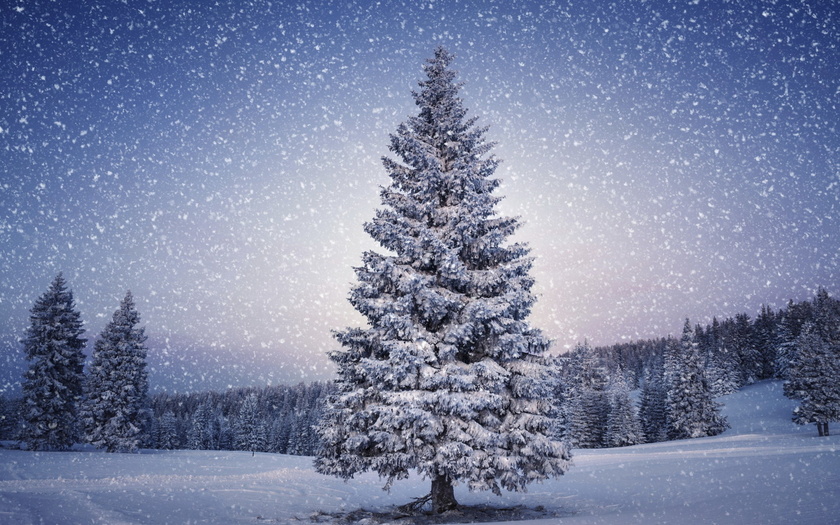 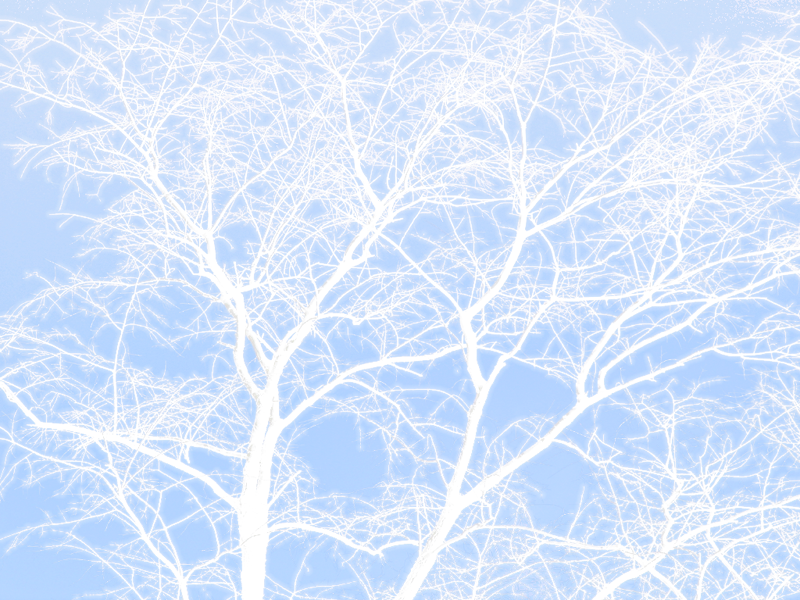 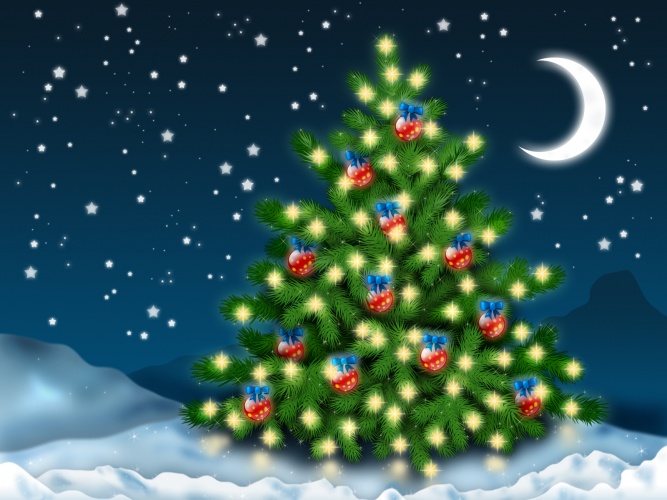 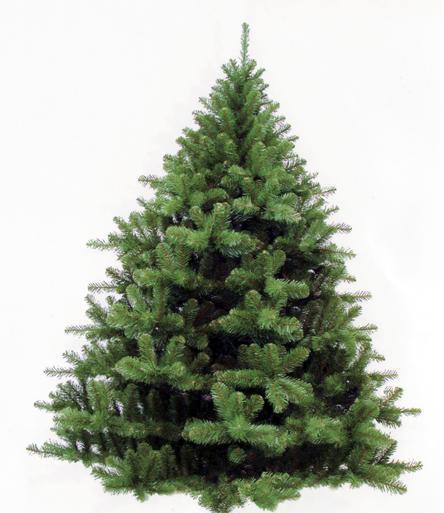 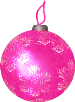 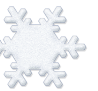 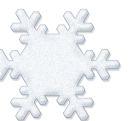 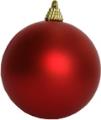 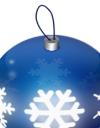 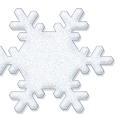 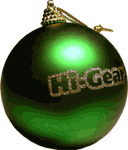 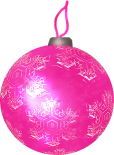 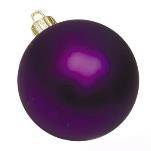 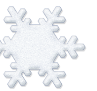 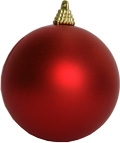 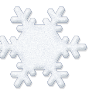 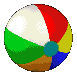 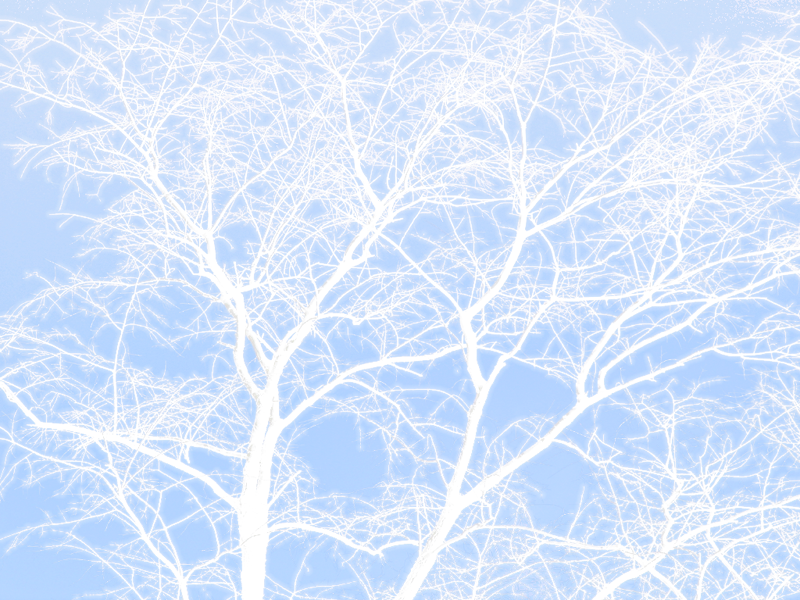 До свидания!
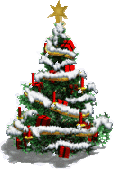 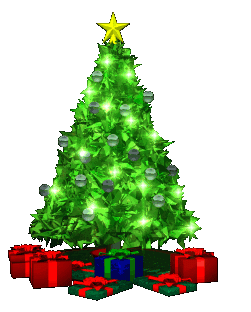 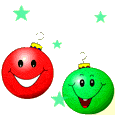 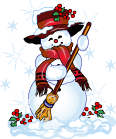